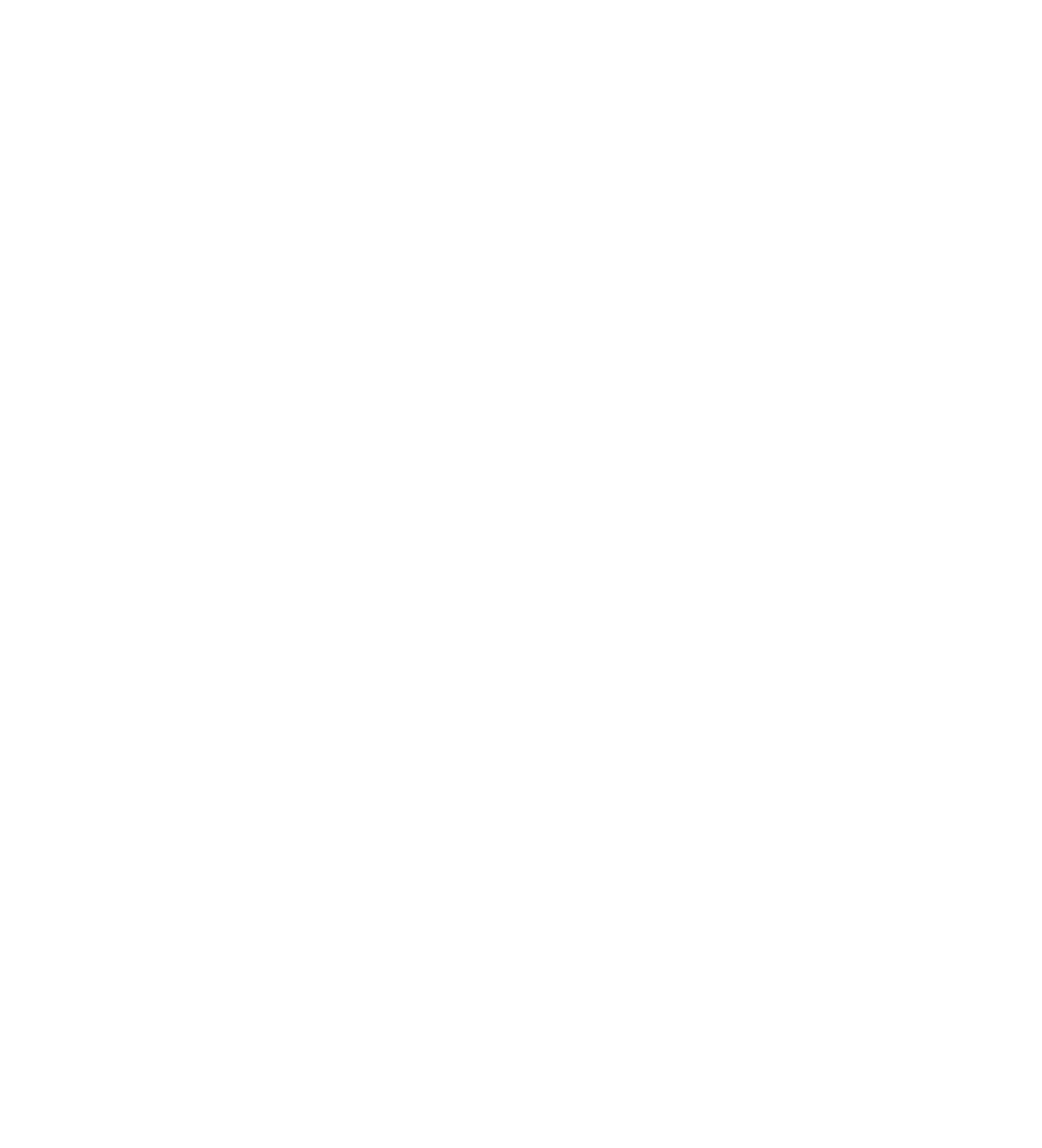 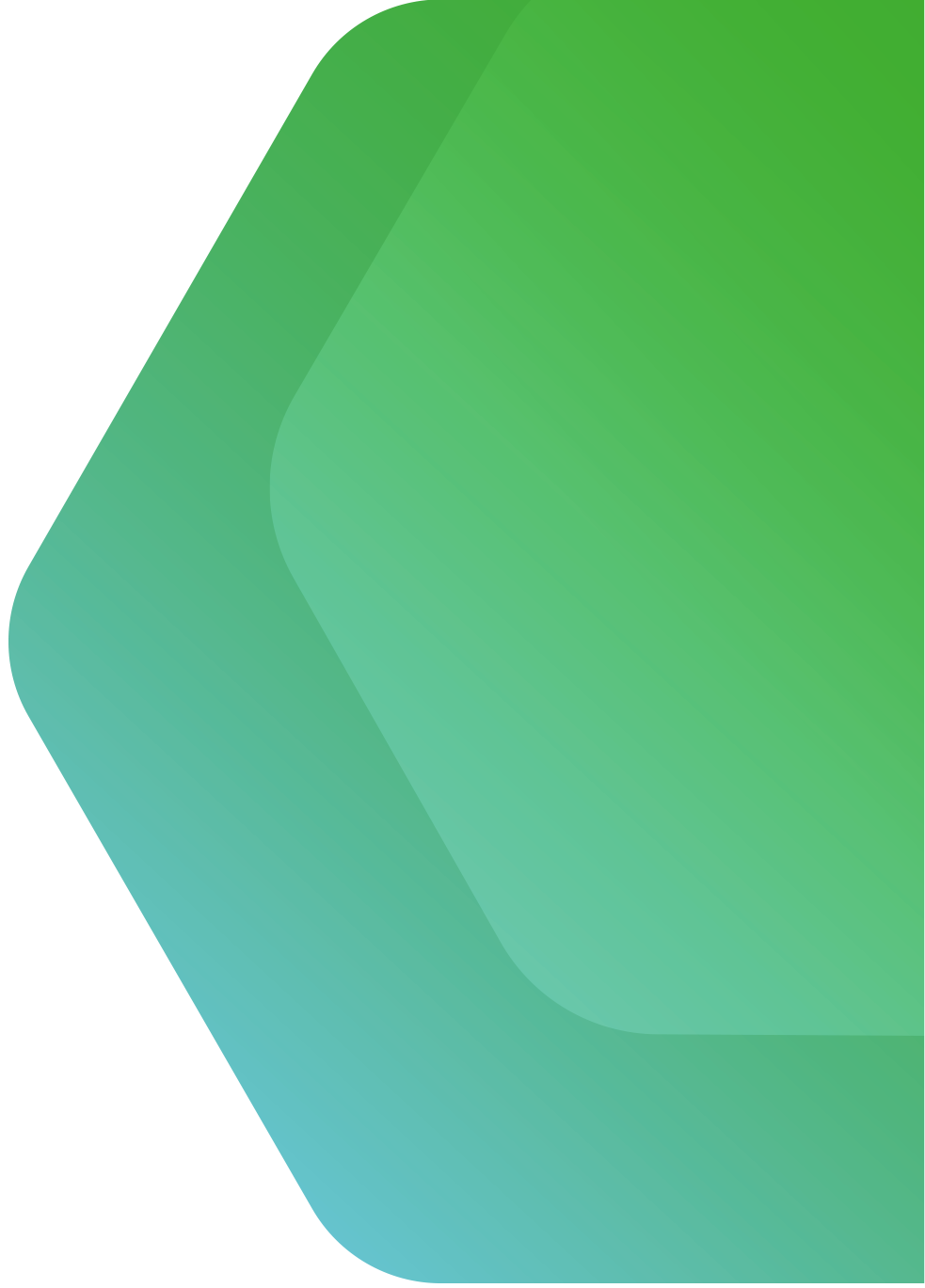 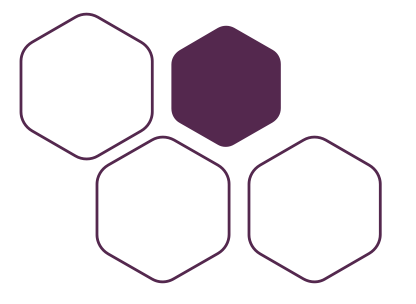 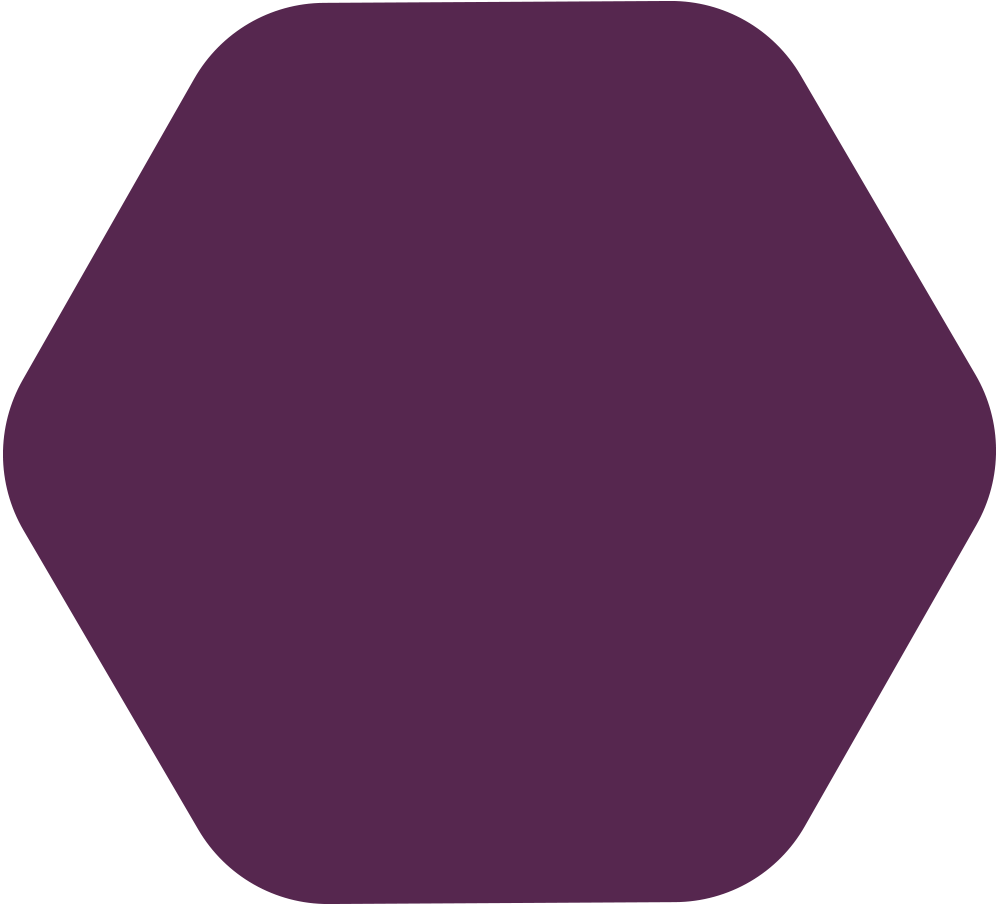 25 квітня
Київ, 
Україна
Фінансова підтримка громадських об’єднань для надання соціальних послуг особам з інвалідністю
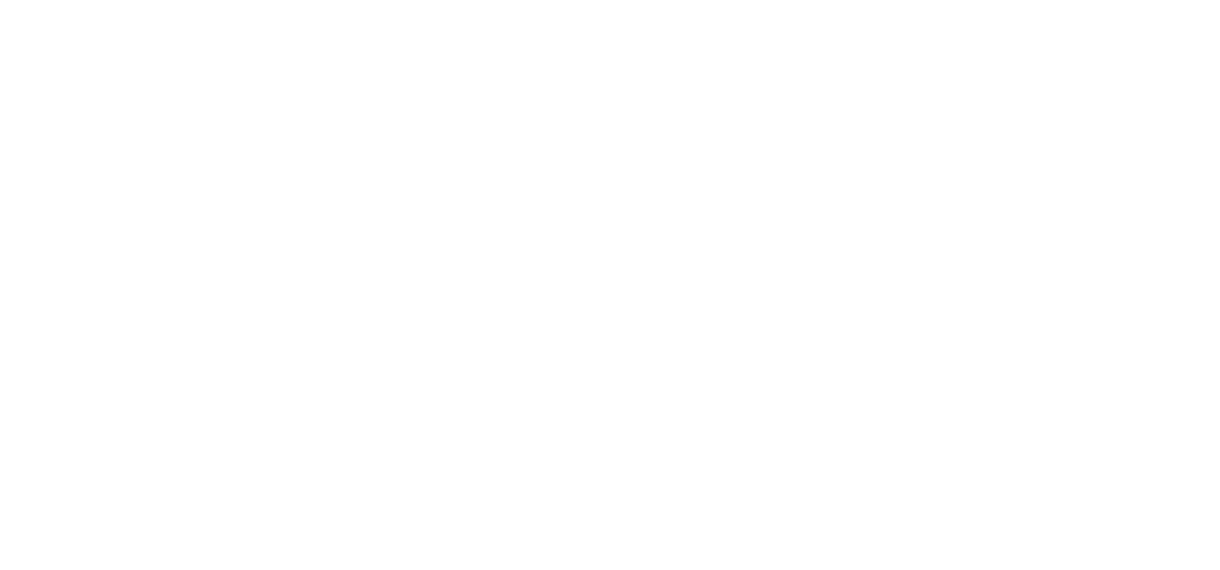 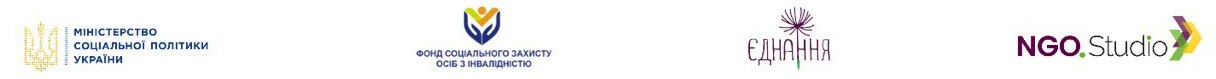 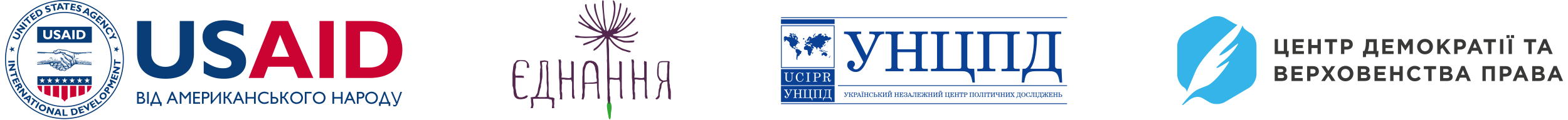 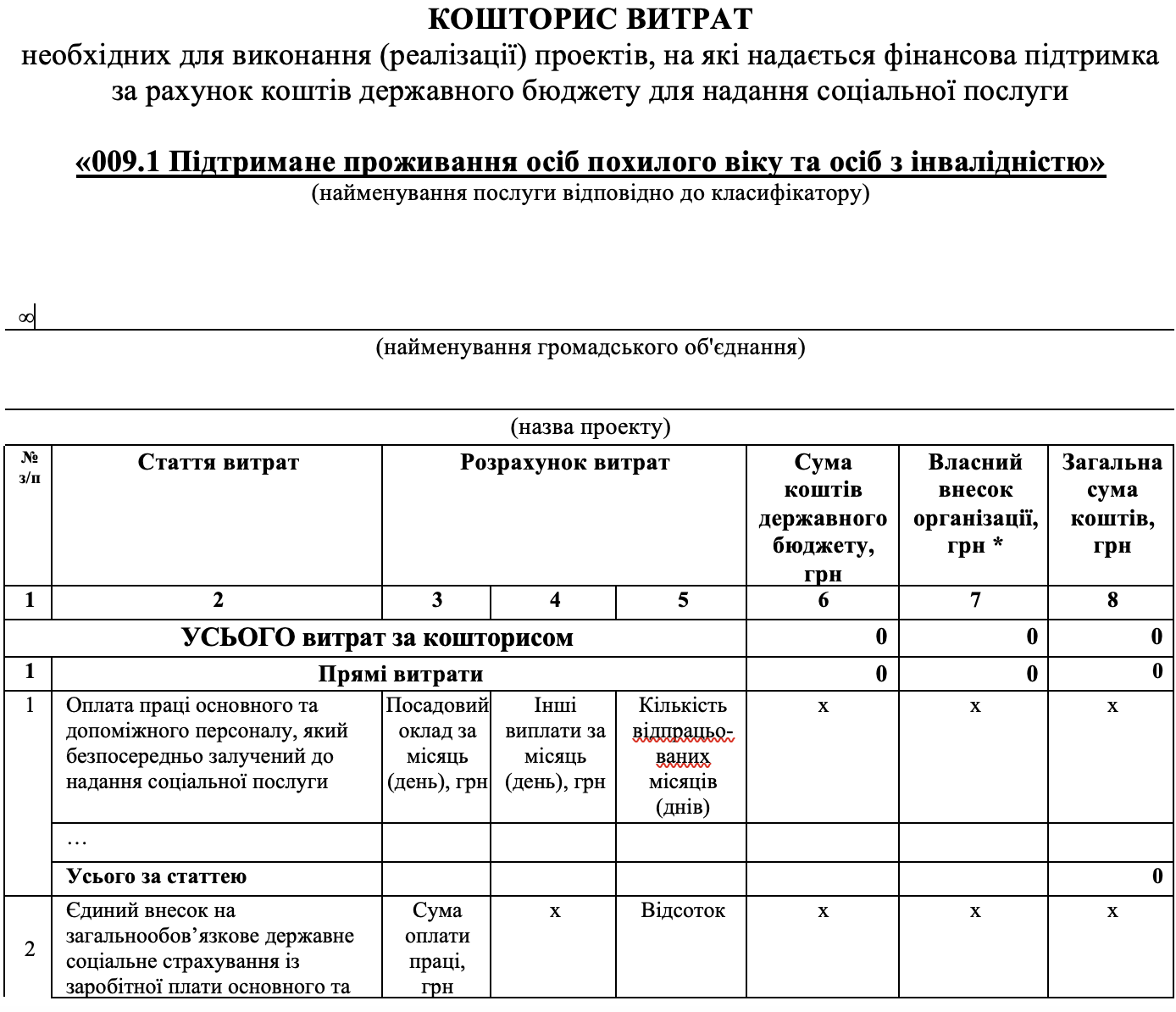 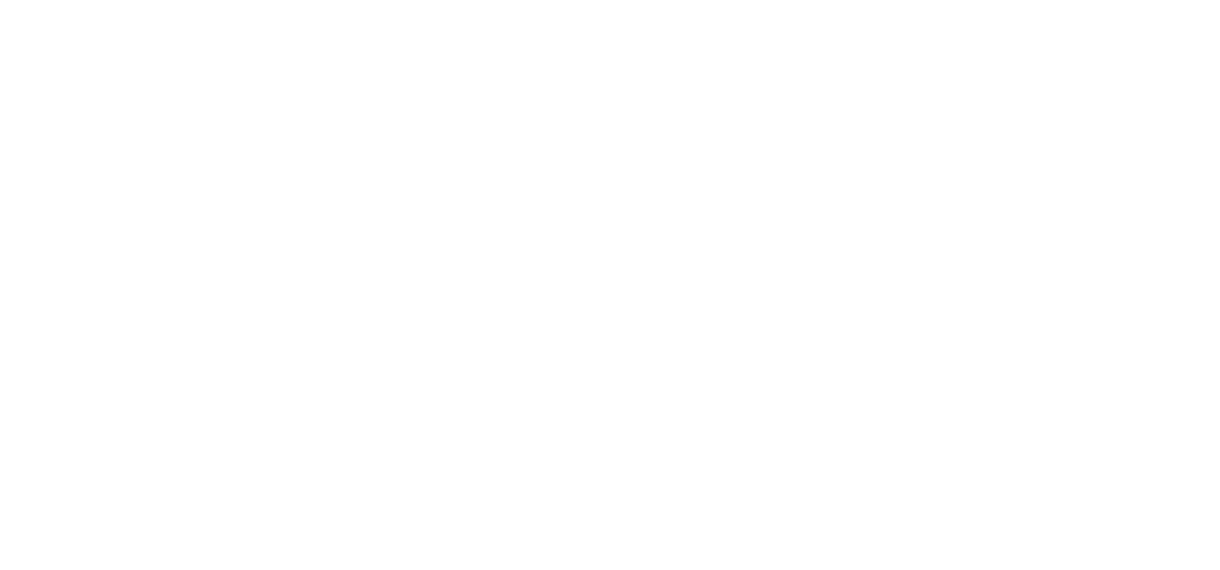 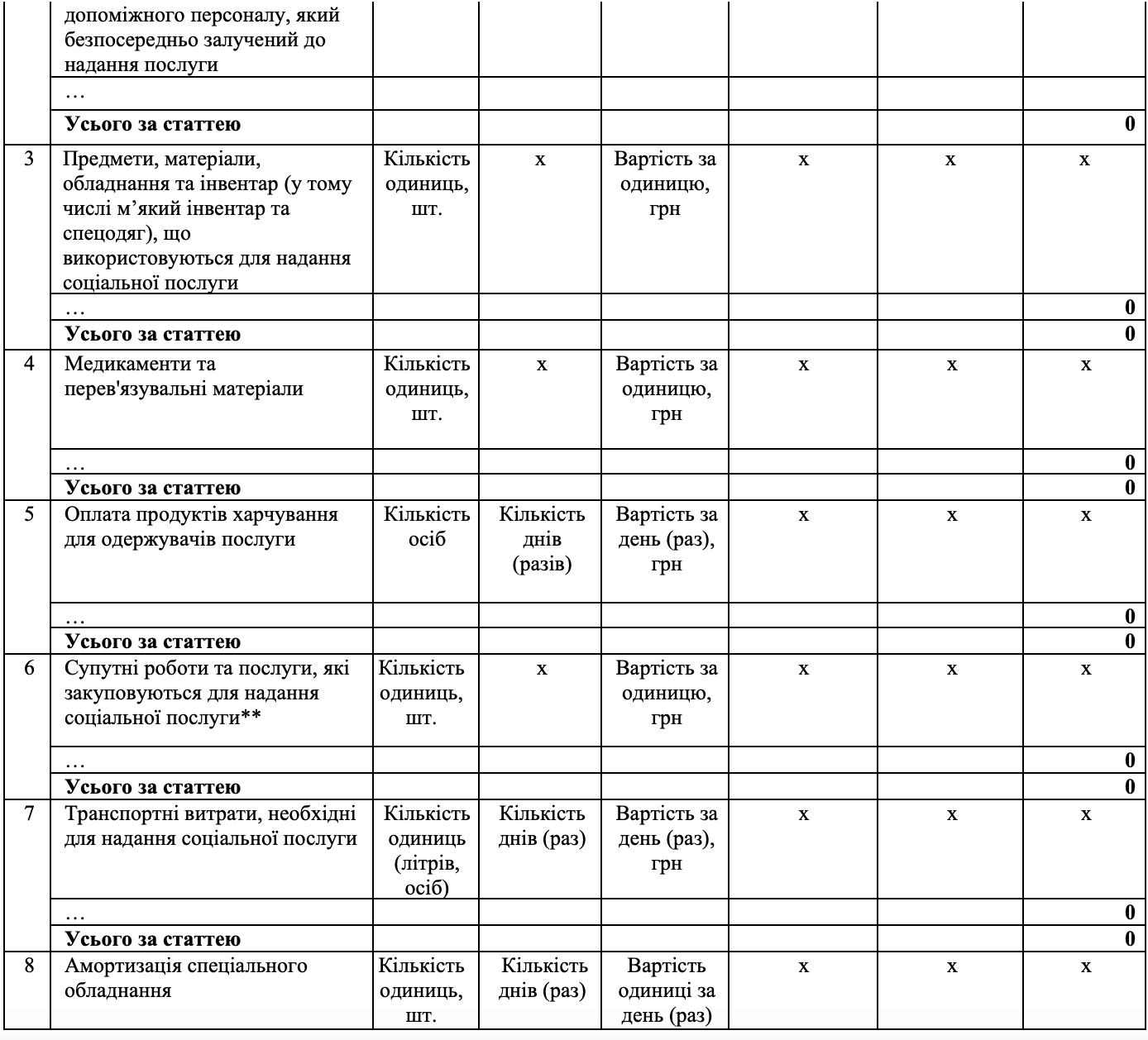 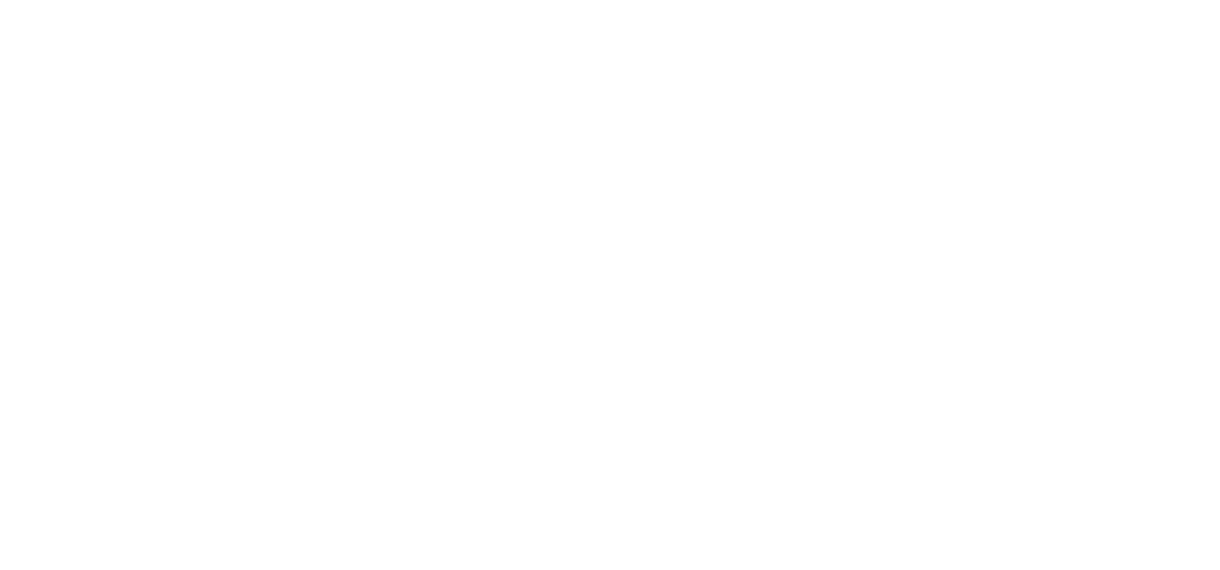 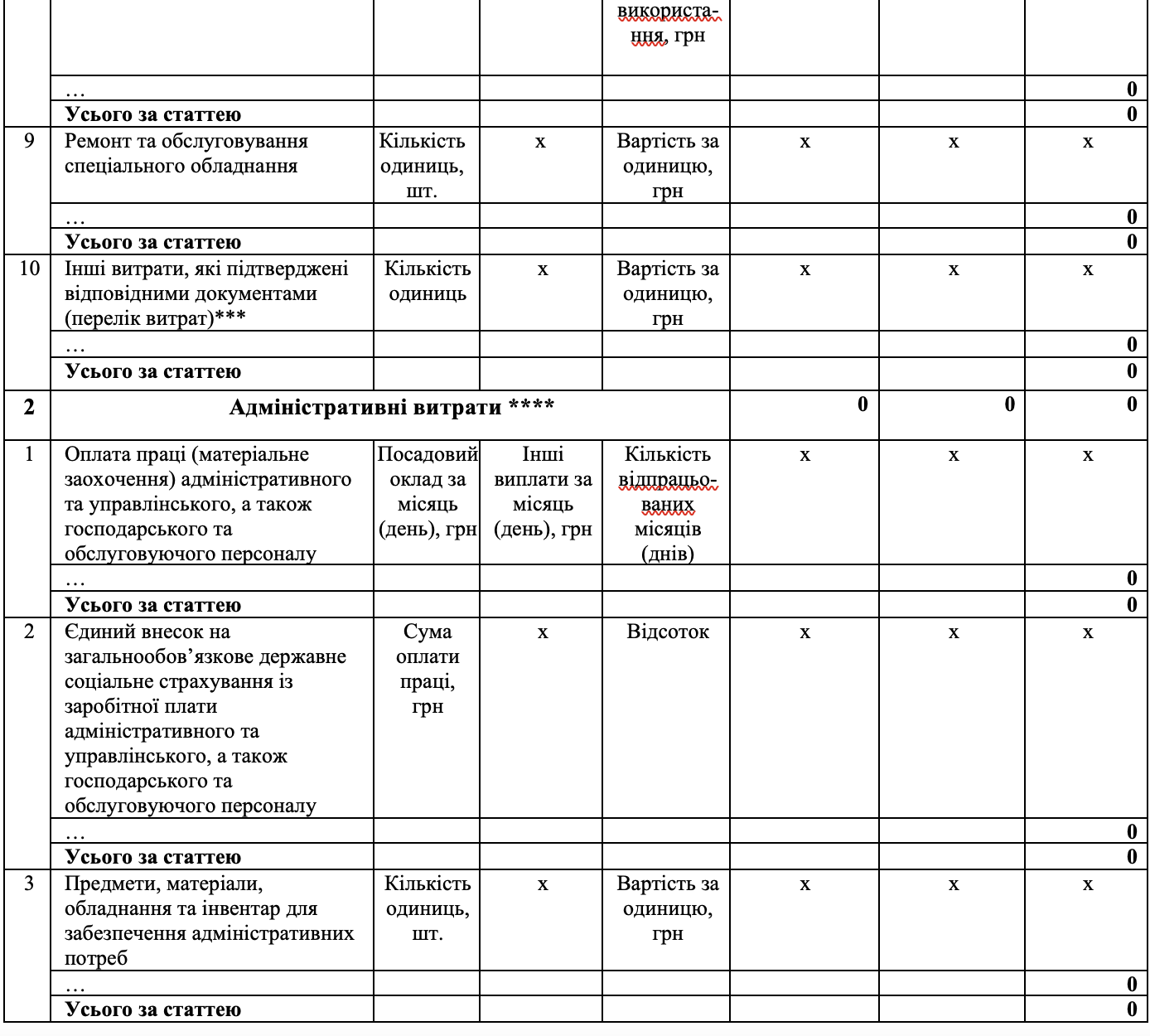 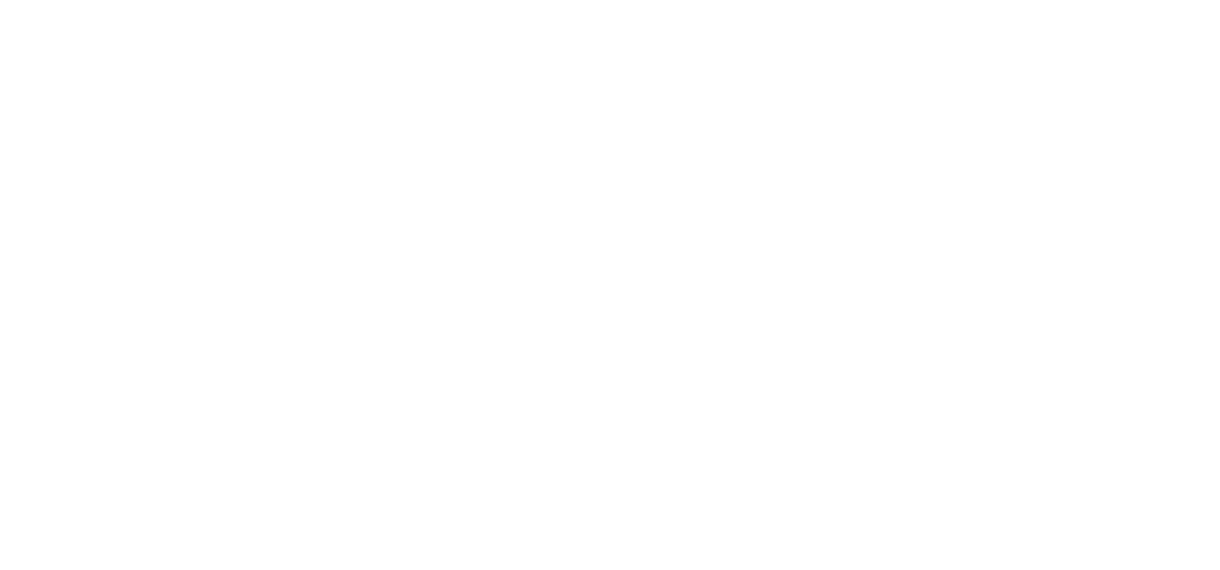 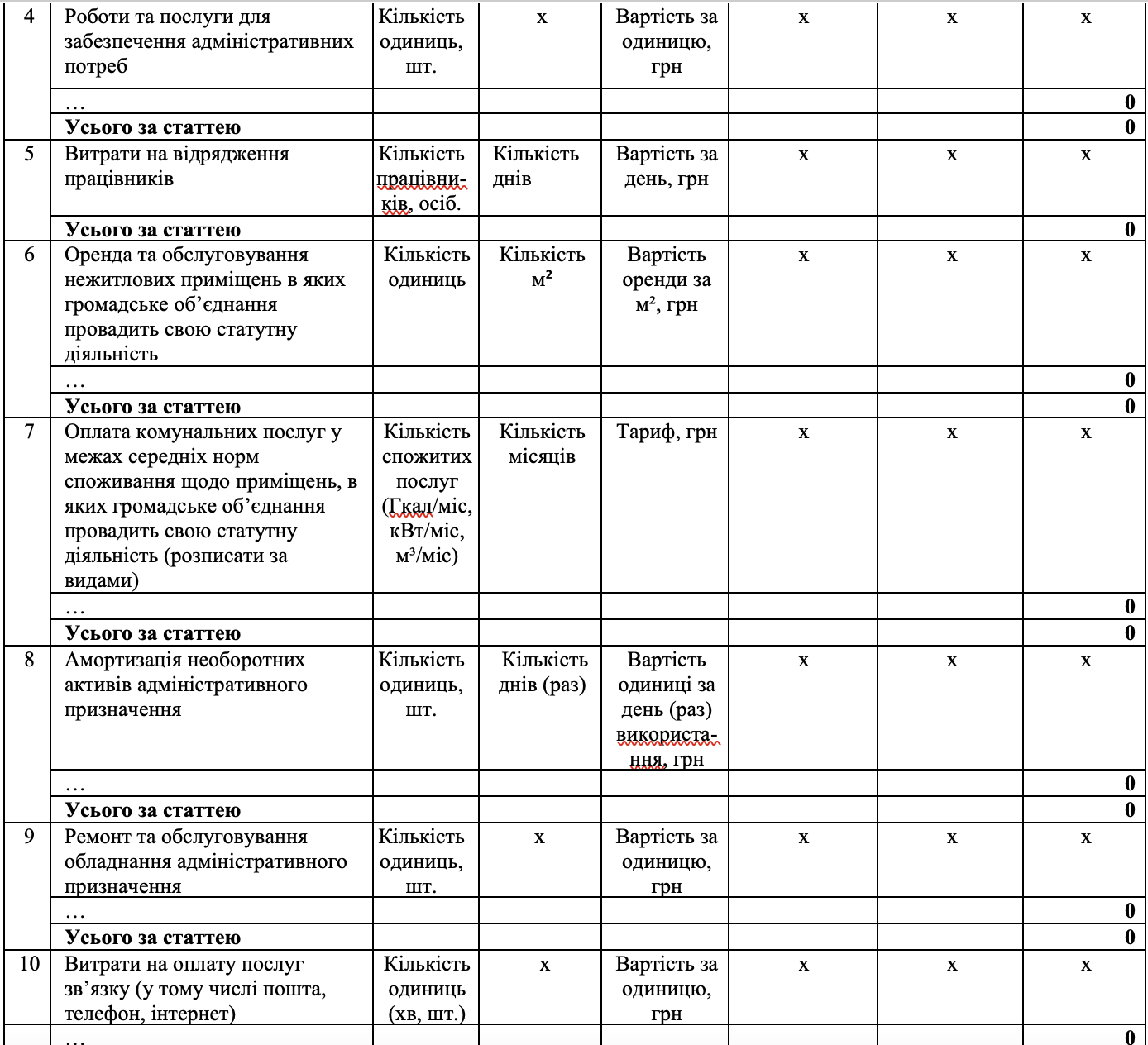 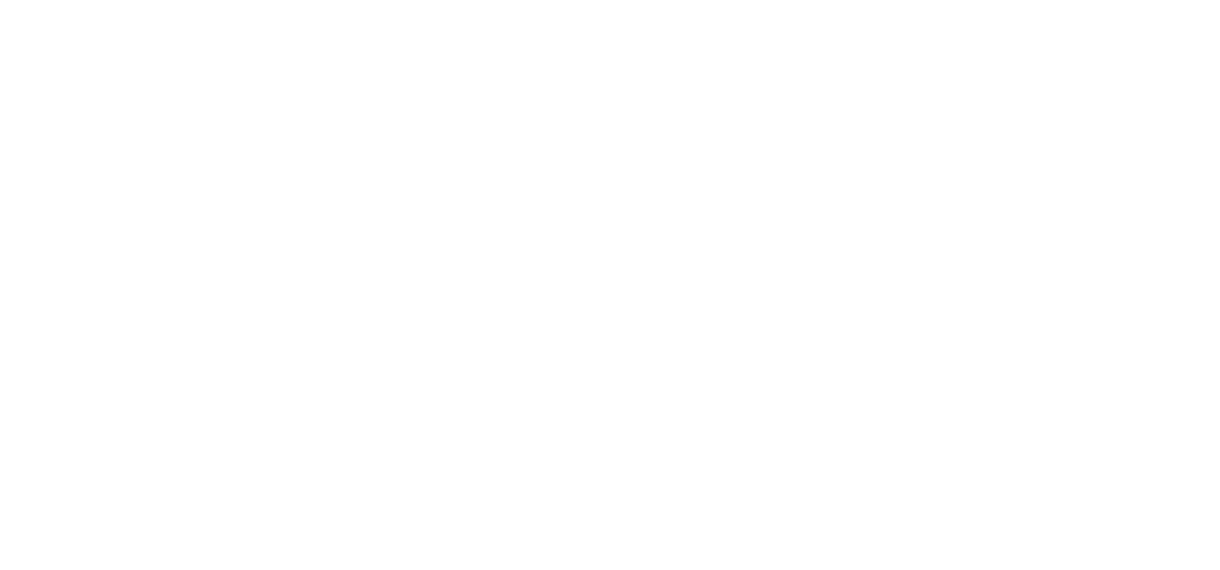 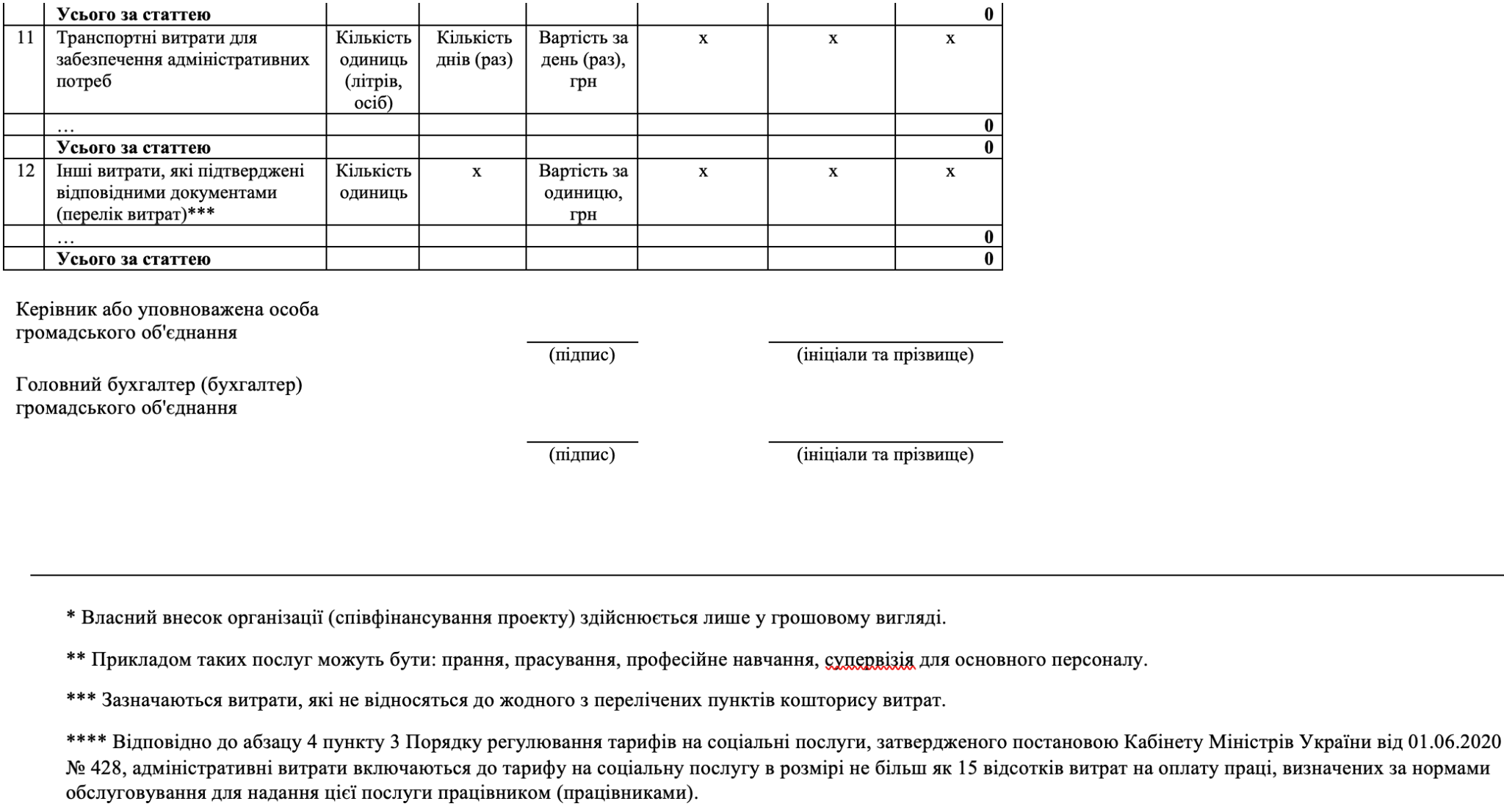 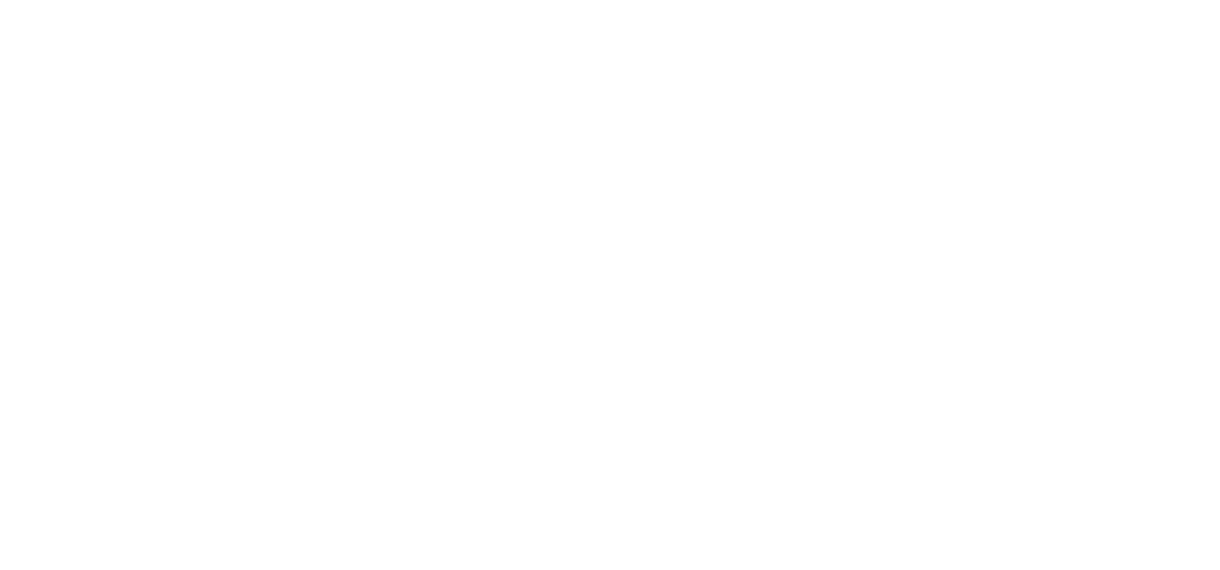 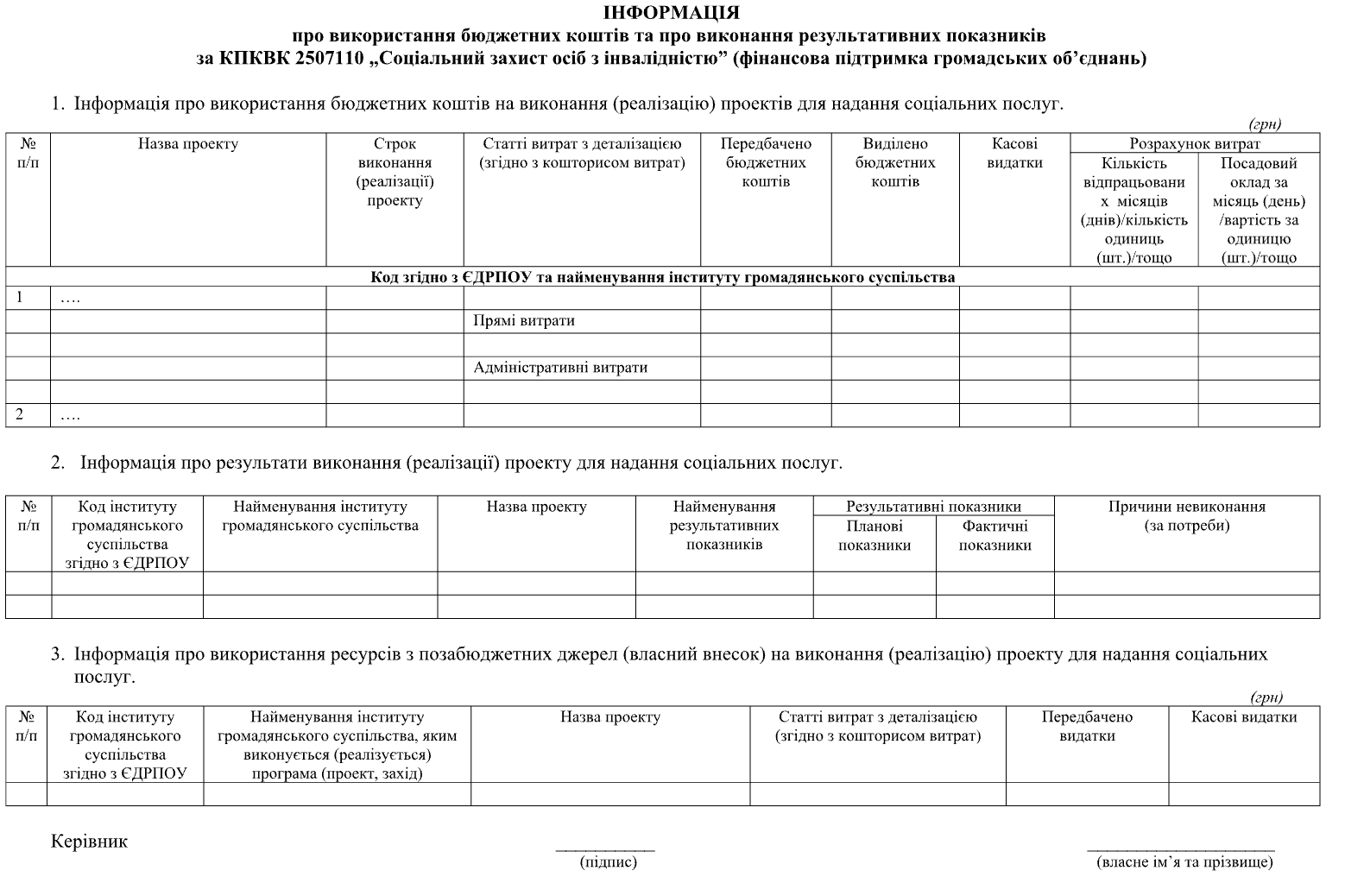 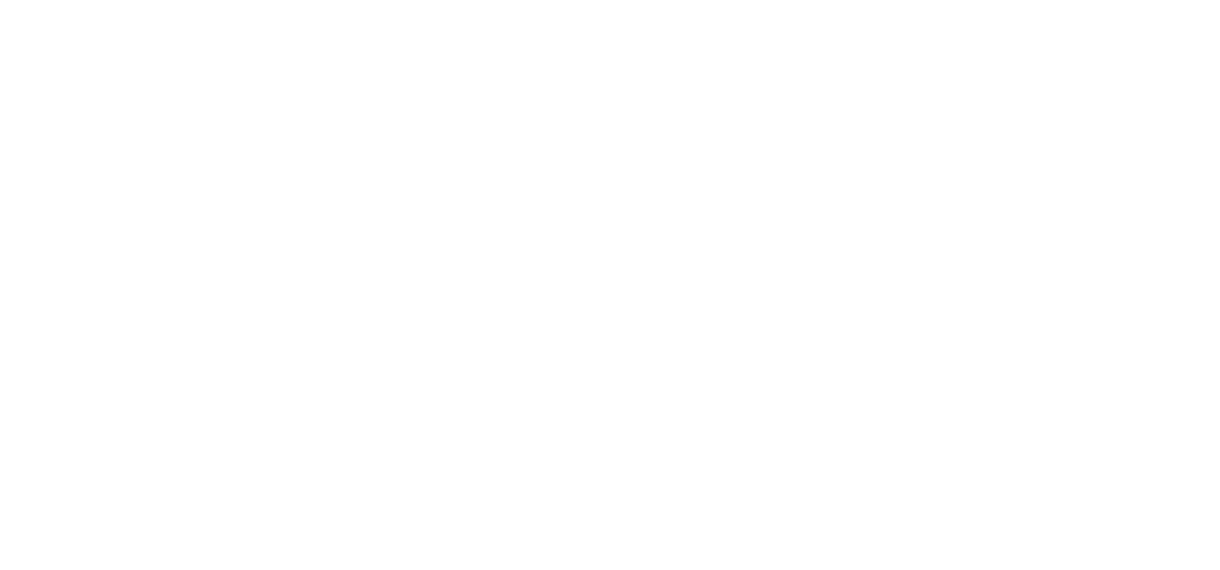 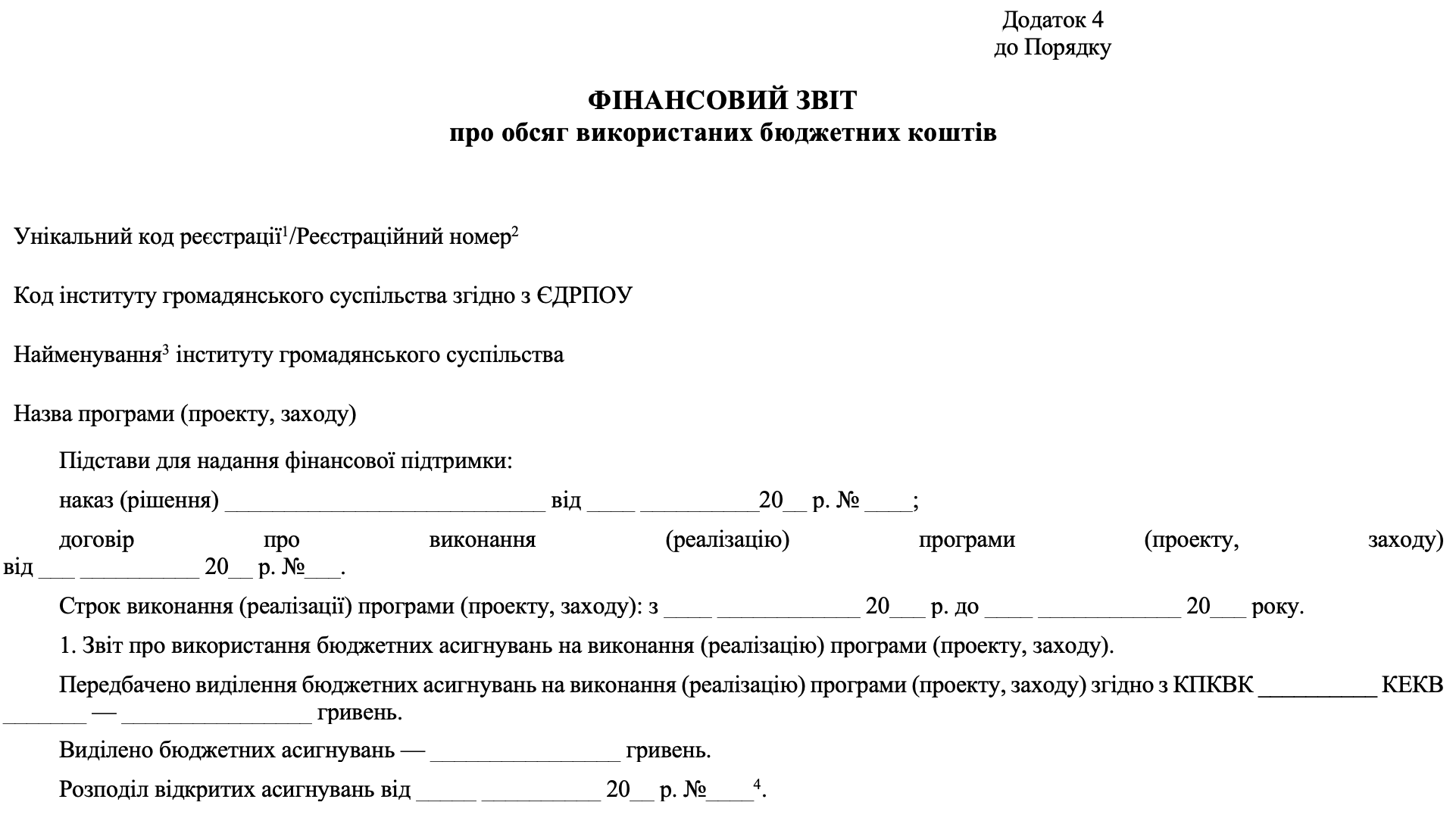 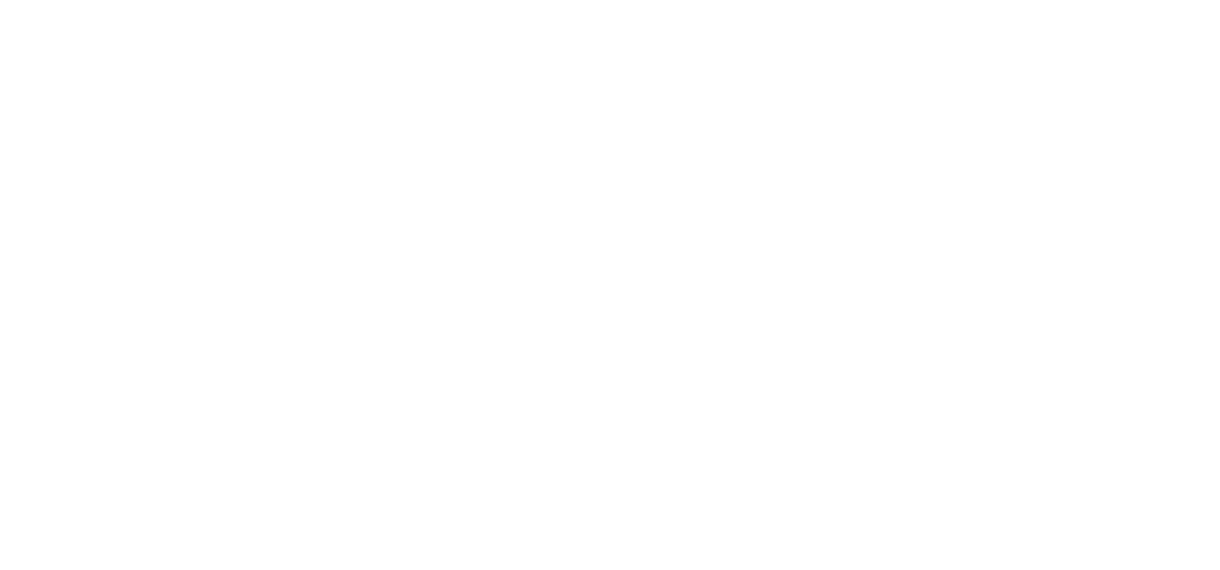 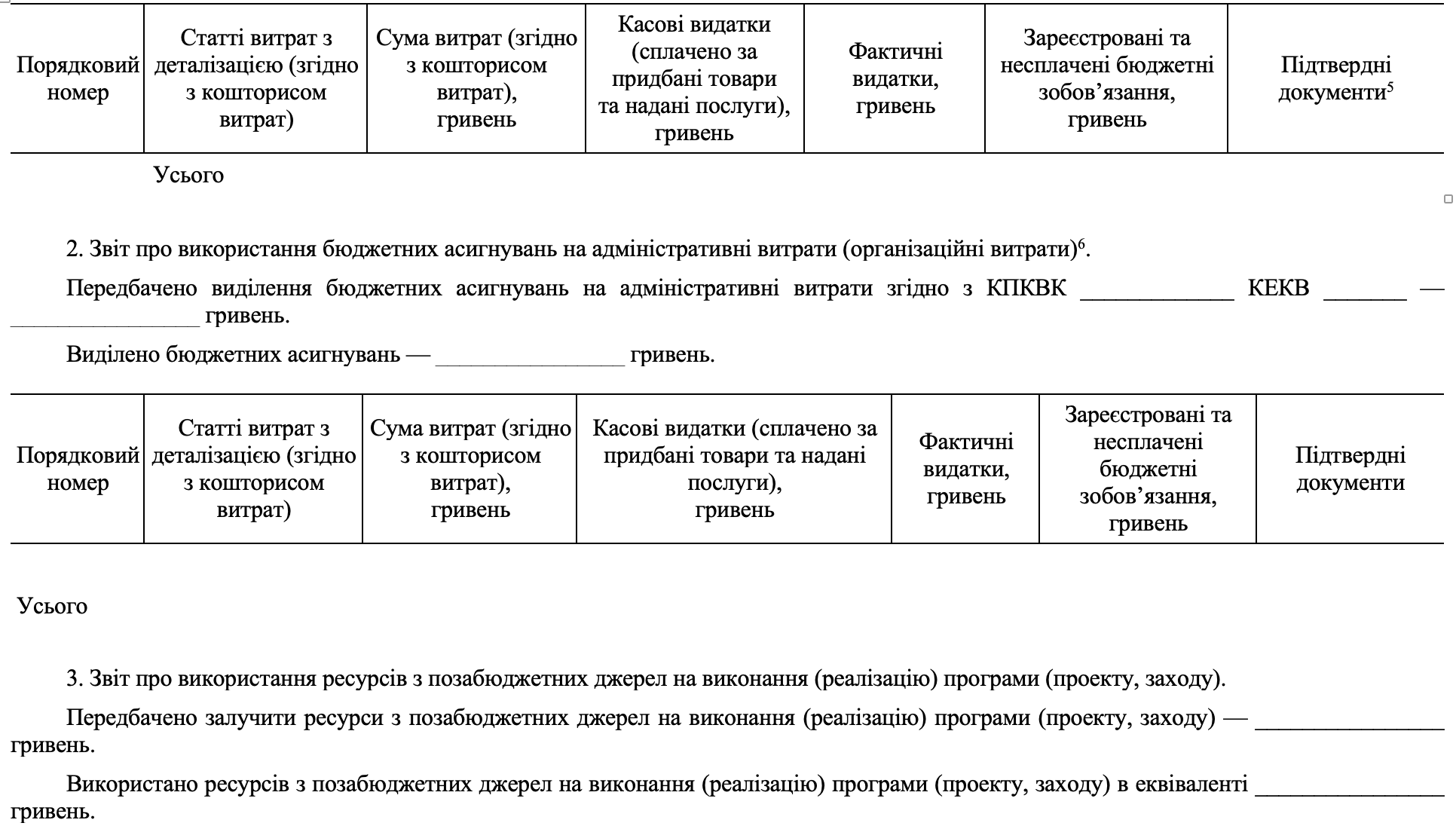 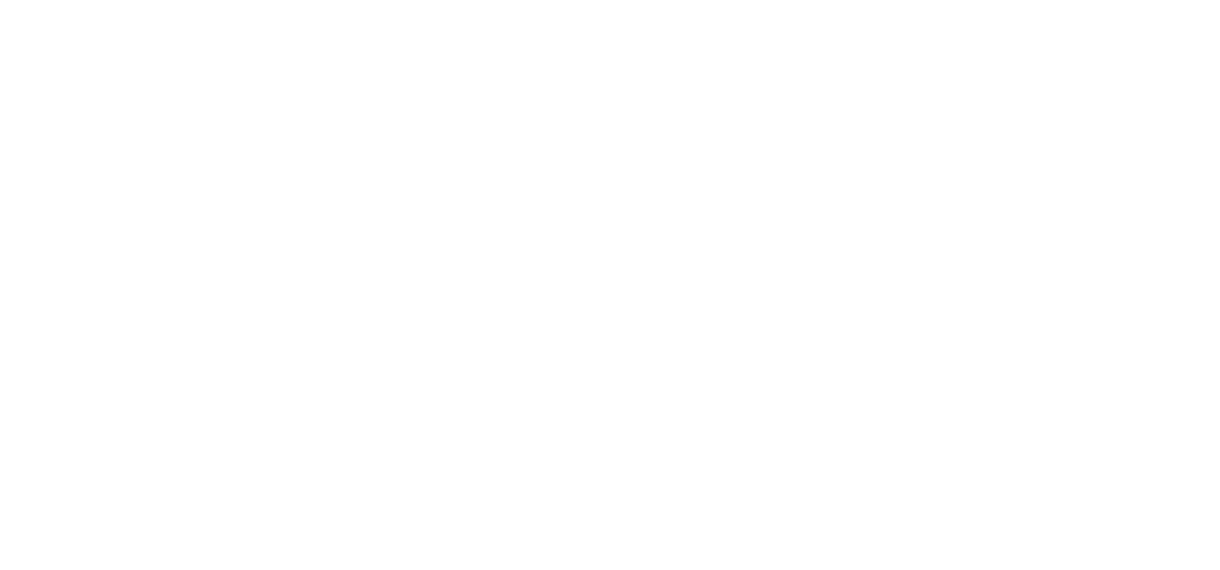 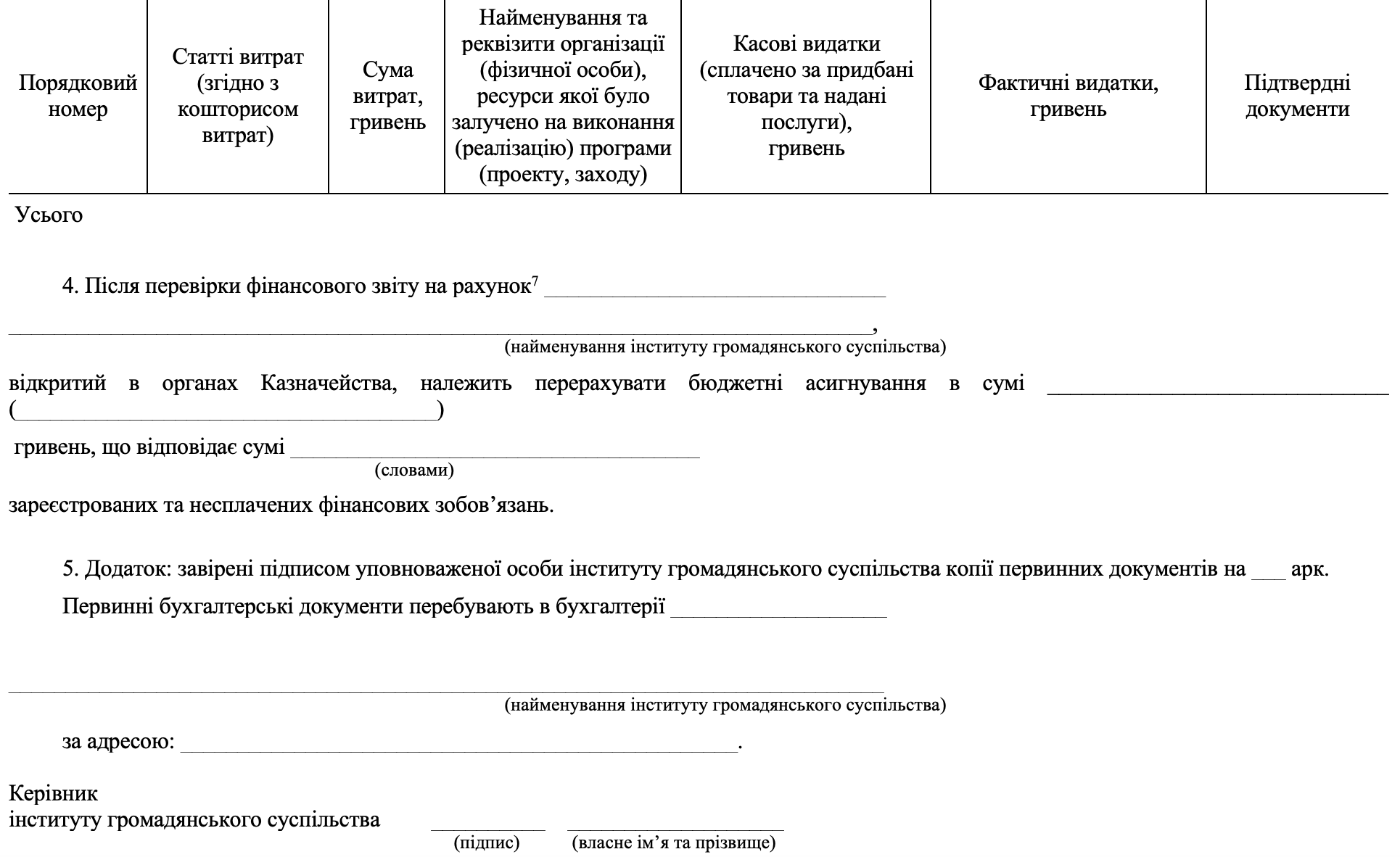 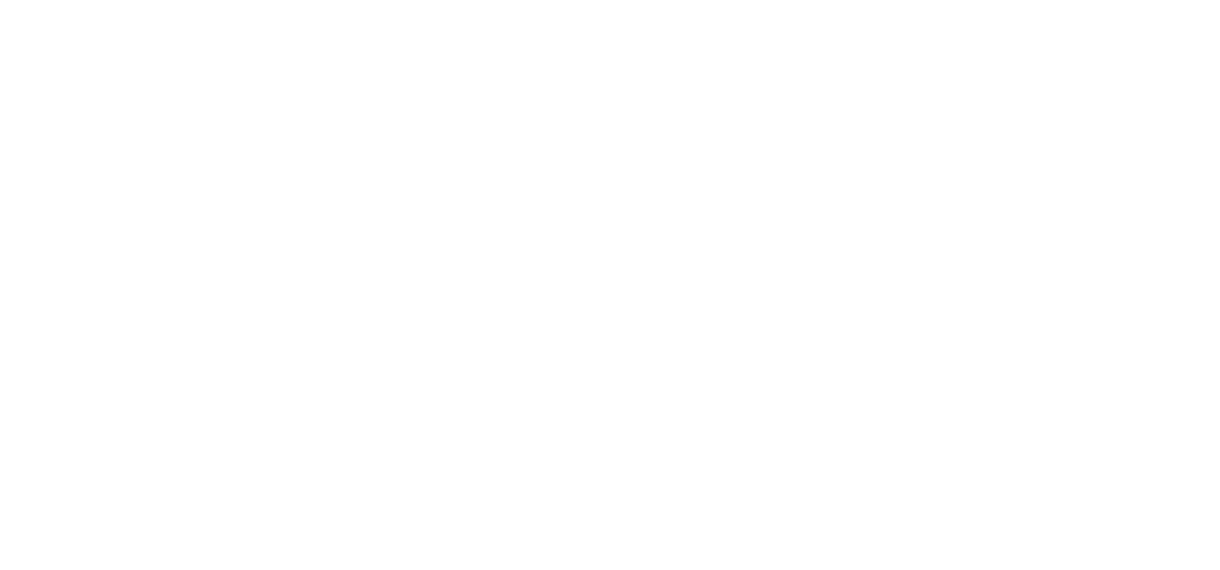 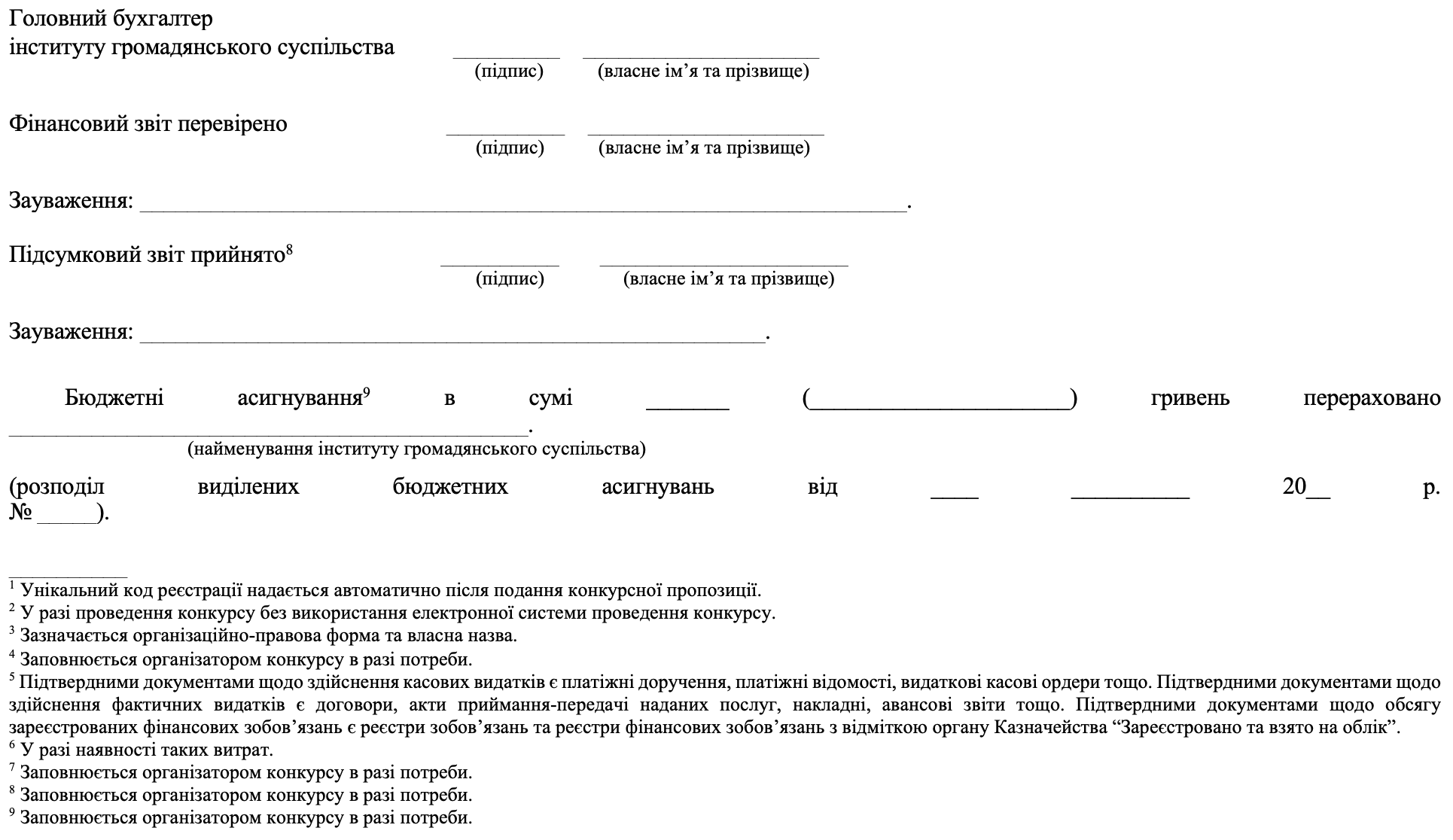 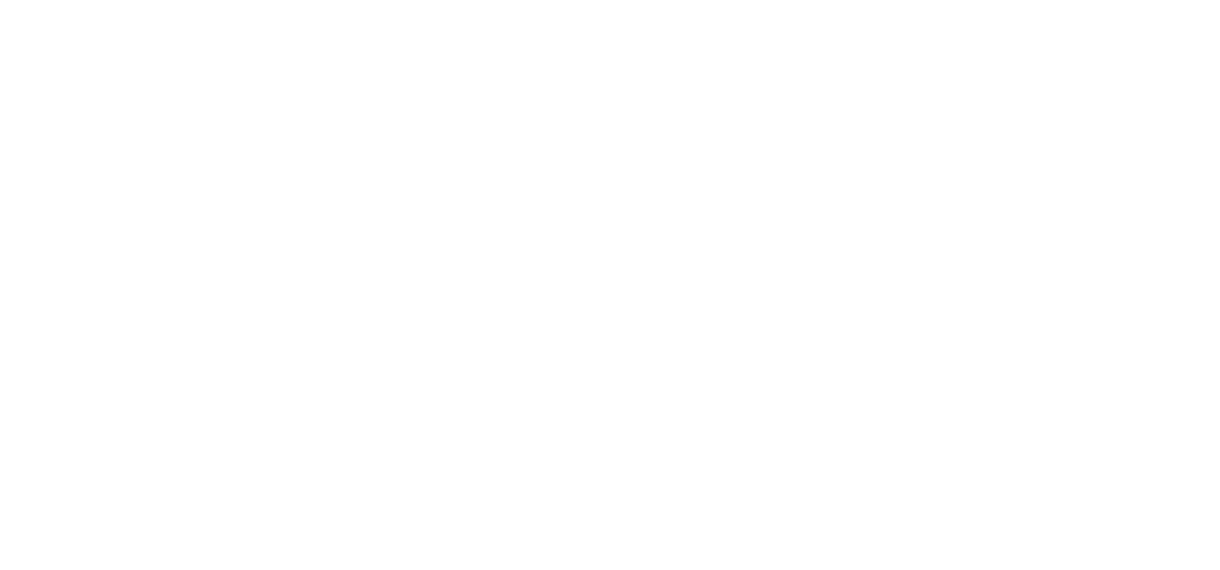 Законодавча база, яку потрібно знати для складання кошторису витрат:Розміщено на сайті Фонду в рубриці Конкурс проектів-Електронний конкурс 2023-Нормативно-правові акти https://www.ispf.gov.ua/diyalnist/monitoring-zahodiv-vgoi-perelik-profesij-utos-utog/e-konkurs-2023/n-p-akti
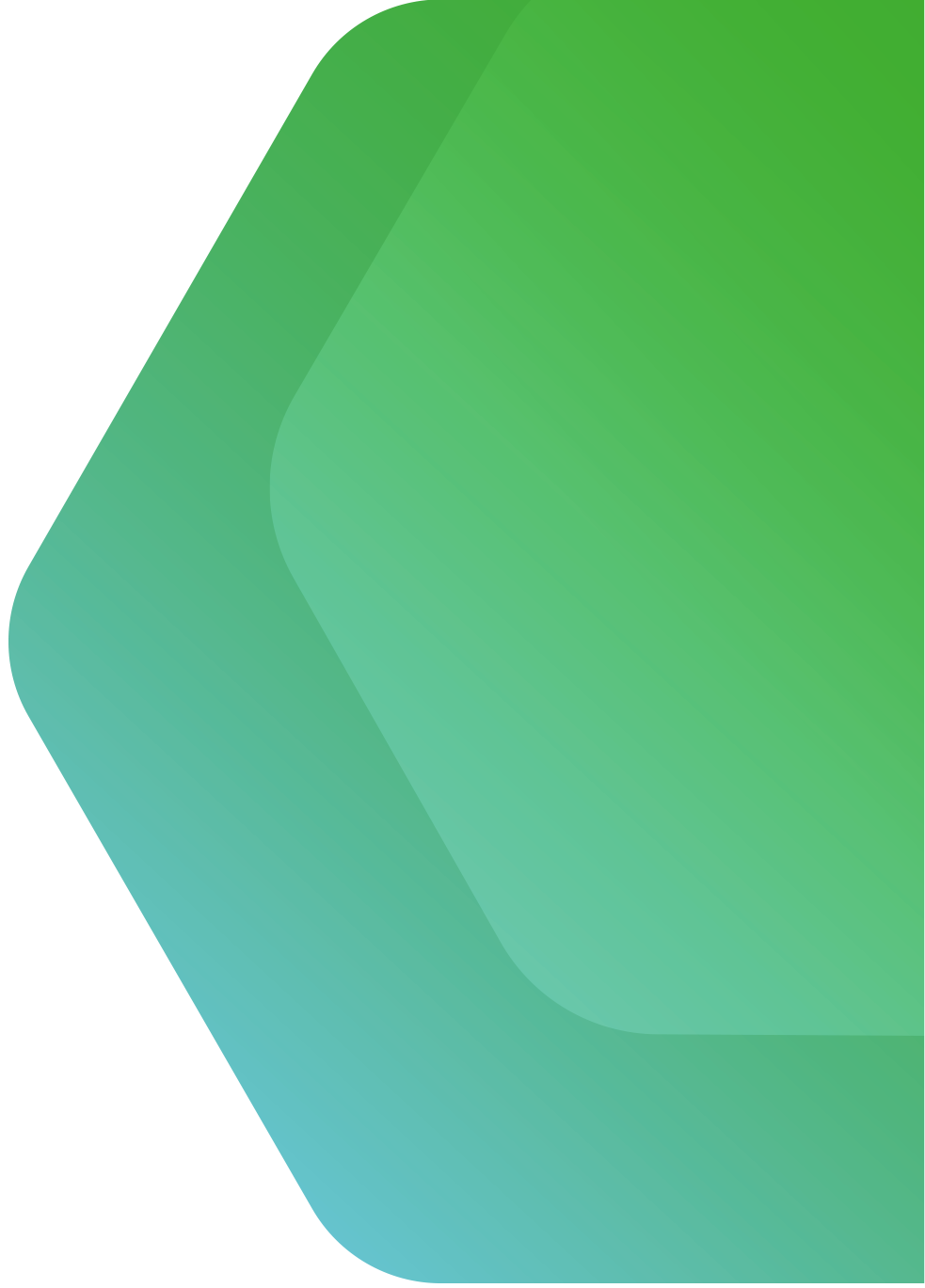 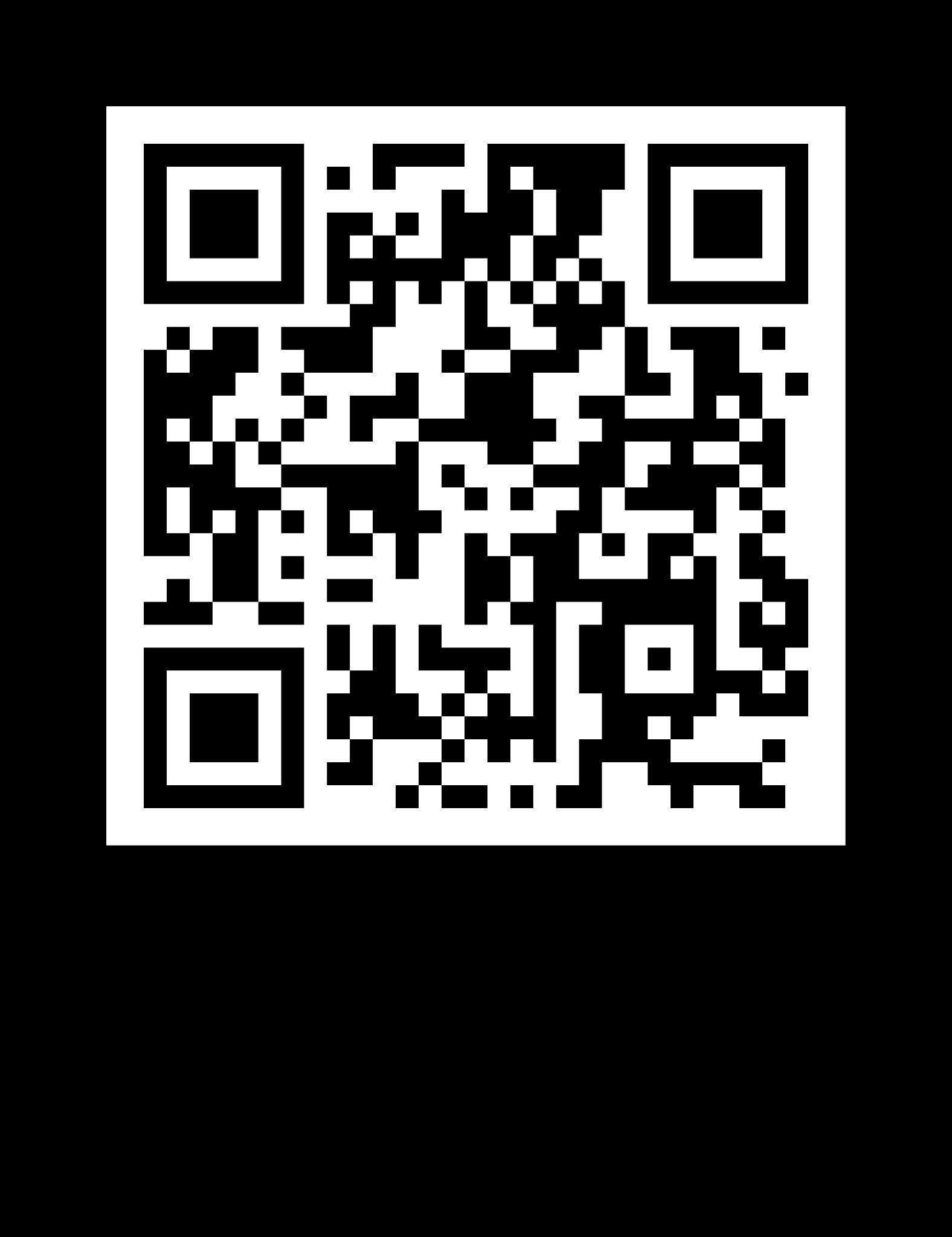 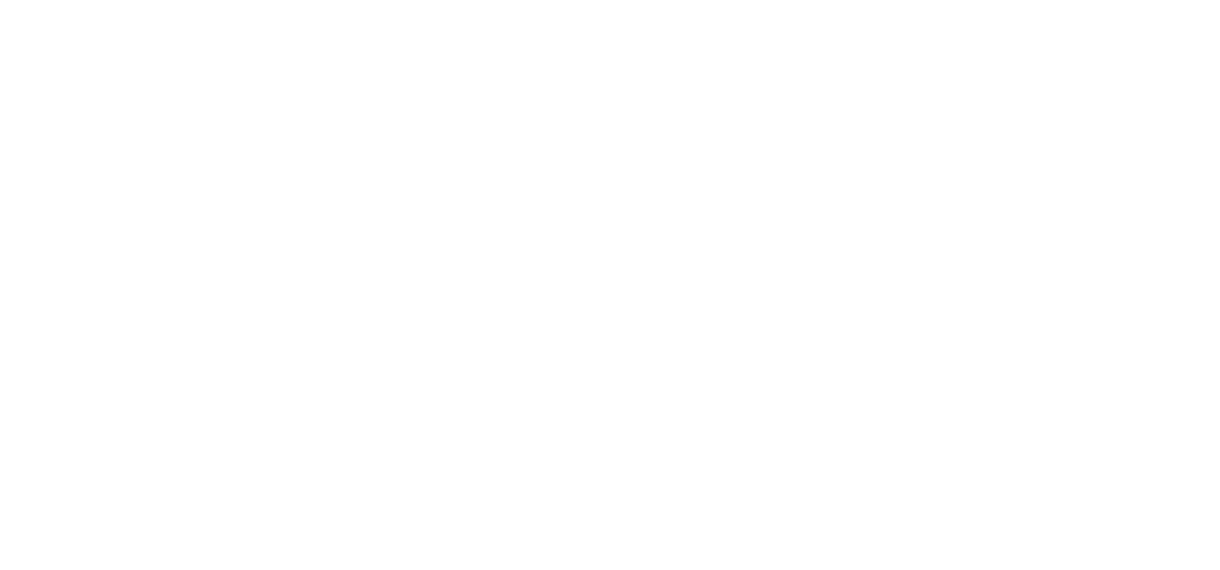 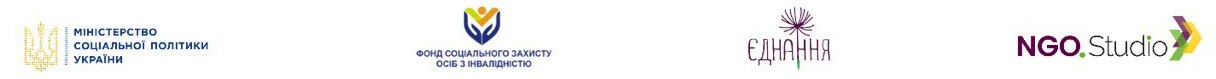